Всероссийский конкурс «Современный урок»
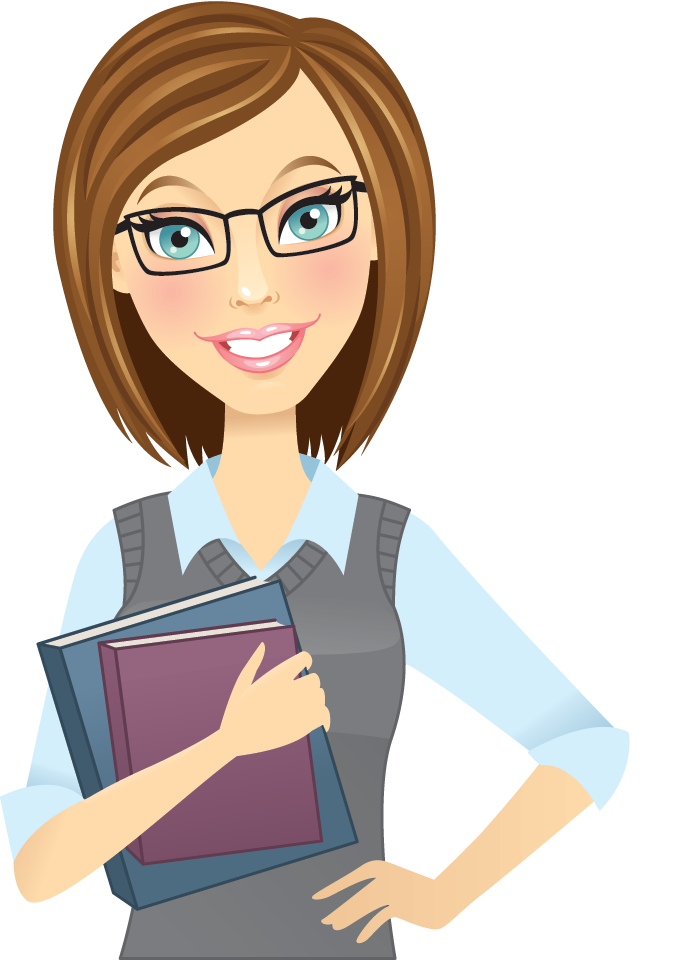 МБОУ «СОШ №8 имени Бусыгина М.И.»
Добровольская Марина Александровна
Учитель Мировой художественной культуры
Высшая квалификационная категория


                г. Усть - Илимск
Основы 
православной культуры
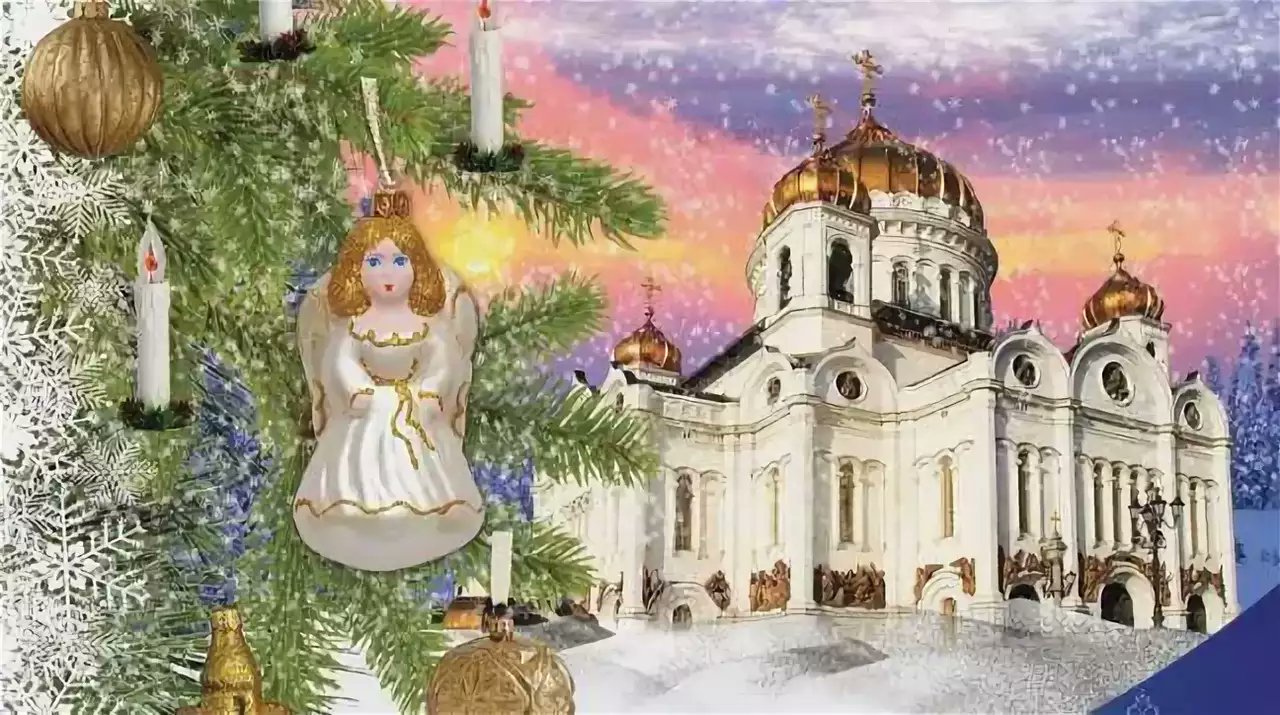 Цель: знакомство детей с событиями и традициями, связанными с праздником Рождества Христова.


Задачи:
продолжить формирование понимания символического языка иконы;
обогащать словарный запас детей новыми словами историко-культурологического значения, определять и анализировать логические связи между понятиями;
формировать ценностное отношение детей к изучению истории православной культуры; воспитывать уважительное отношение к православным традициям, отечественной культуре;
воспитывать культуру празднования Рождества Христова, семейных отношений, милосердия;
познакомить с историей возникновения православного праздника «Рождество Христово».
Хорош праздник после  трудов праведных.(русская народная пословица)
Приведите примеры праздников, которые вы знаете.
Все ли праздники празднуют одинаково?
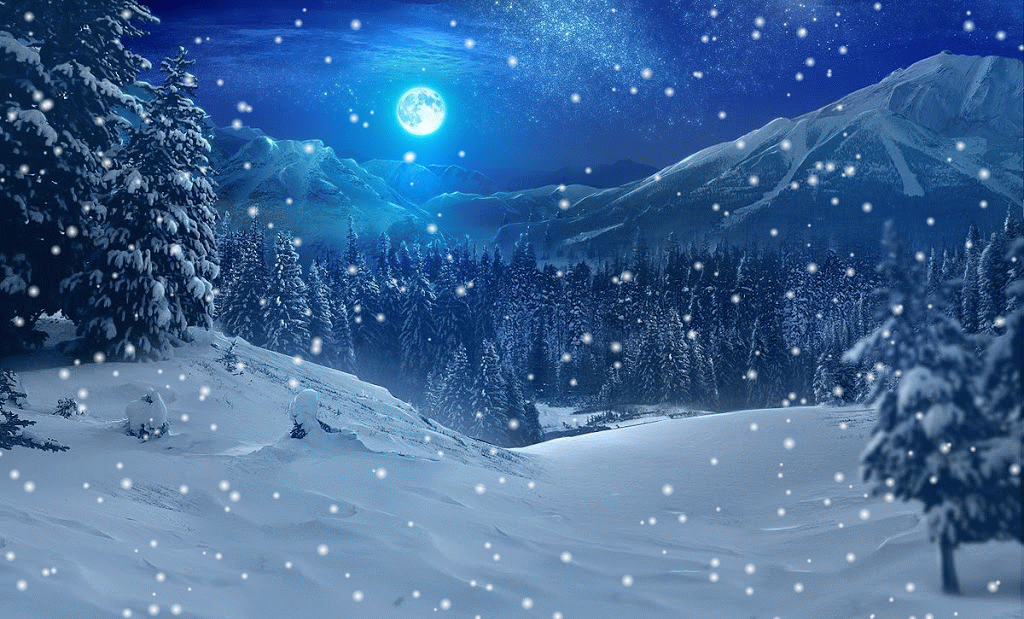 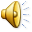 У каждого праздника есть свой цвет, свой запах, своя музыка. Закройте глаза и послушайте музыкальное произведение.
К какому виду праздников можно отнести «Рождество Христово?»
Тема урока: Рождество Христово
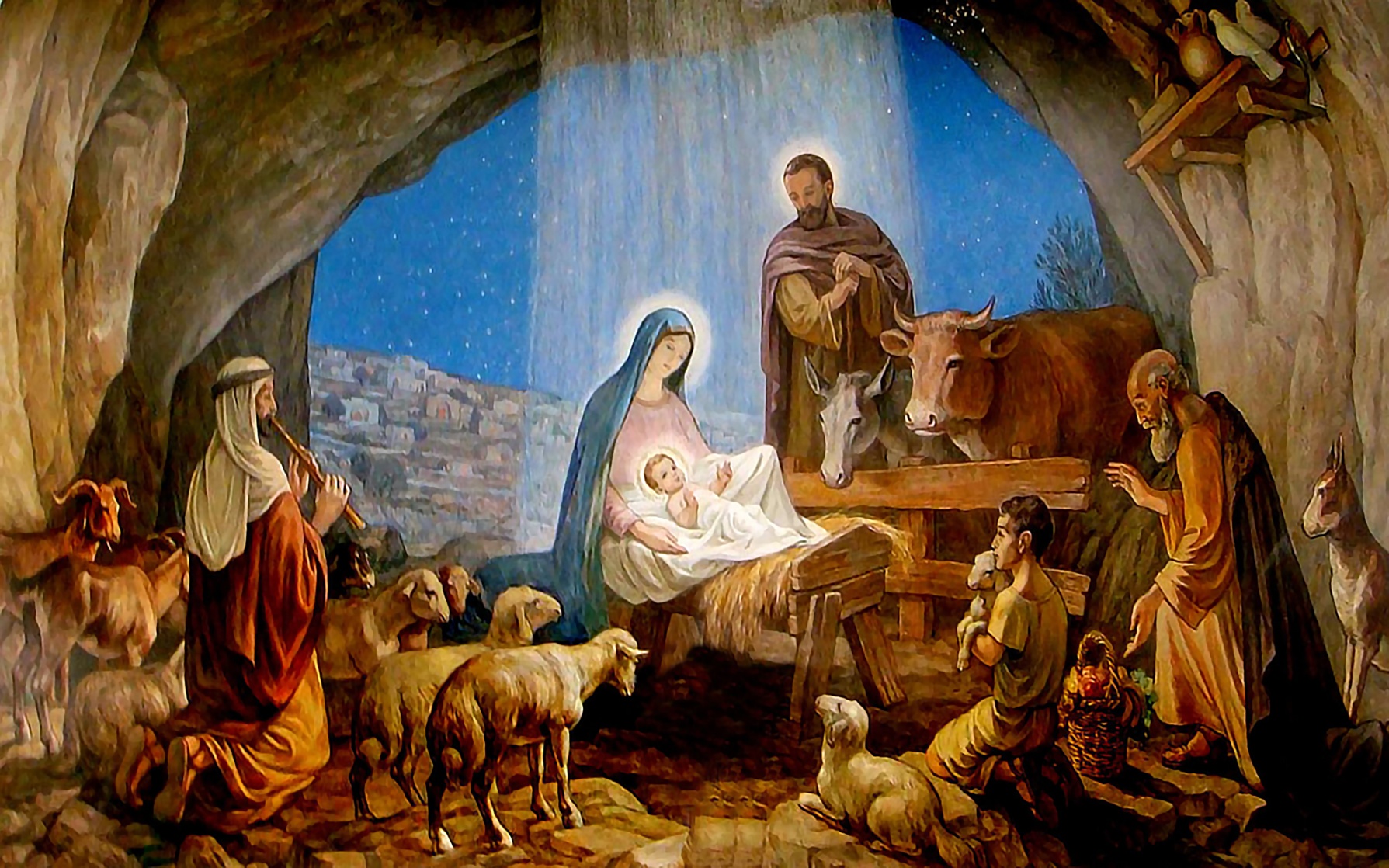 - Почему этот праздник так  называется?
- Что вам известно об этом празднике?
-  Какого числа празднуют Рождество в Европе и в России?
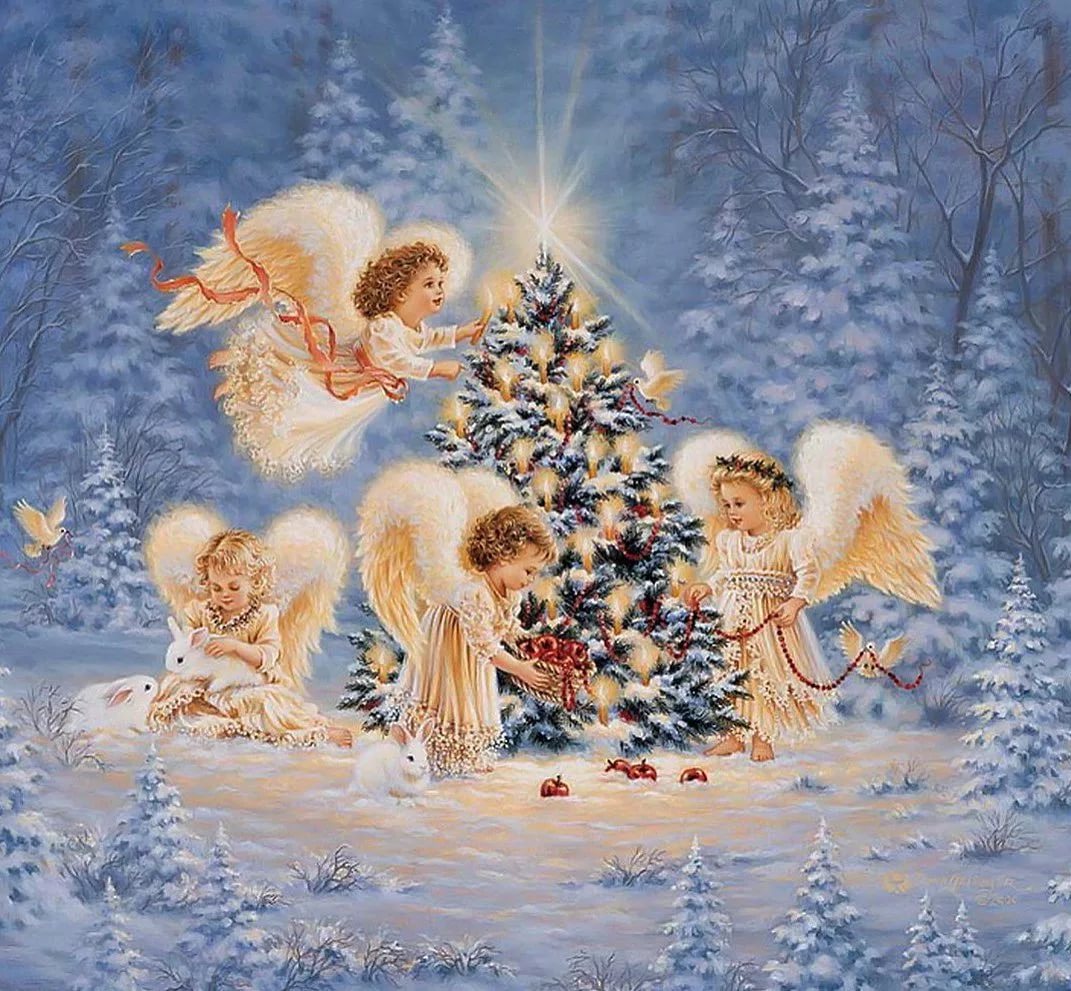 -  Какое событие легло в основу этого праздника?
-  Как звали родителей Марии?
-  Что вам известно о них?
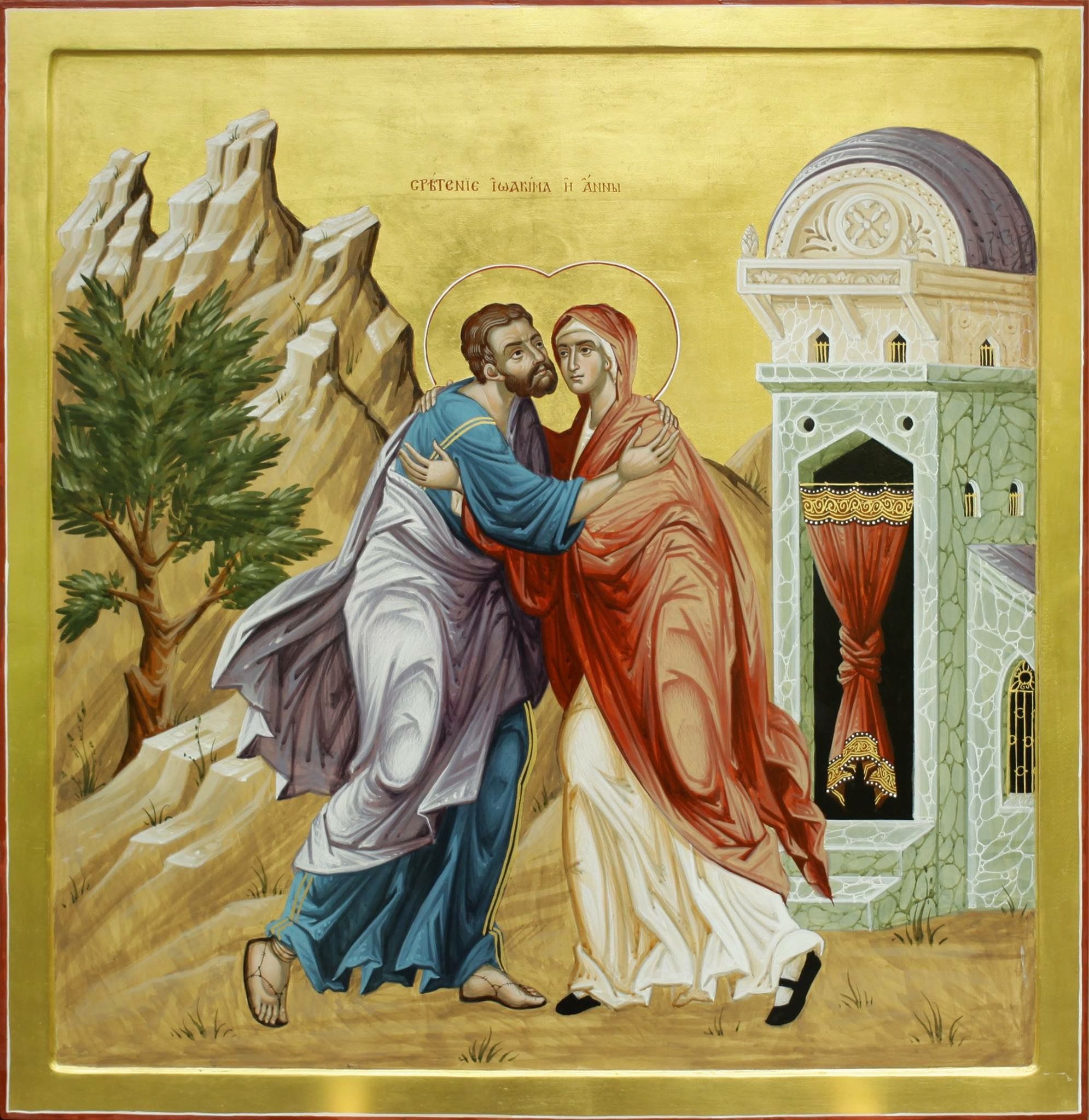 Благая весть
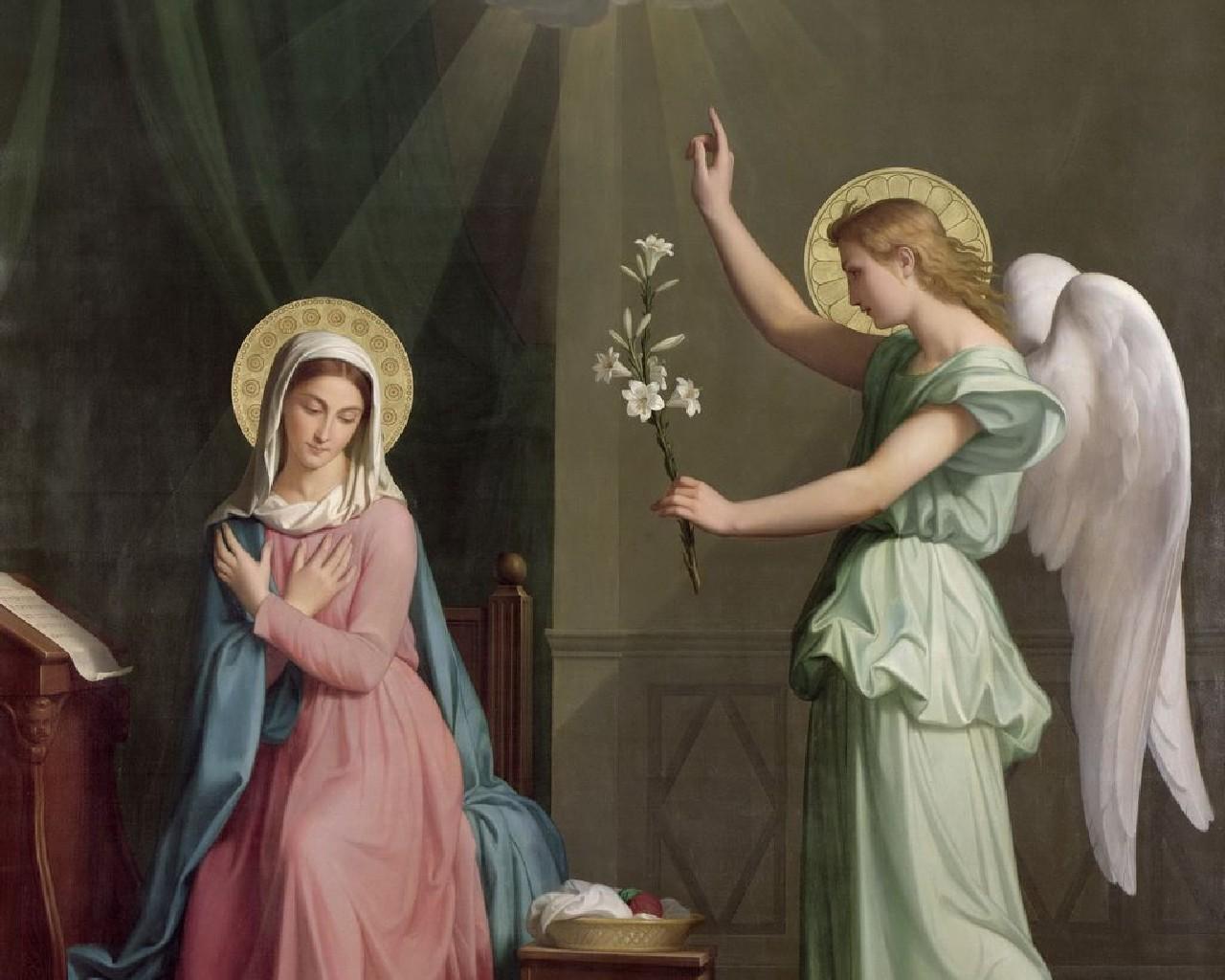 - Когда на свет появился спаситель?
- Что такое ясли? 
- Кто первым узнал о рождении Спасителя?
- Как вы думаете, что сказал им Ангел?
- Что послужило ознаменованием рождения Иисуса Христа?
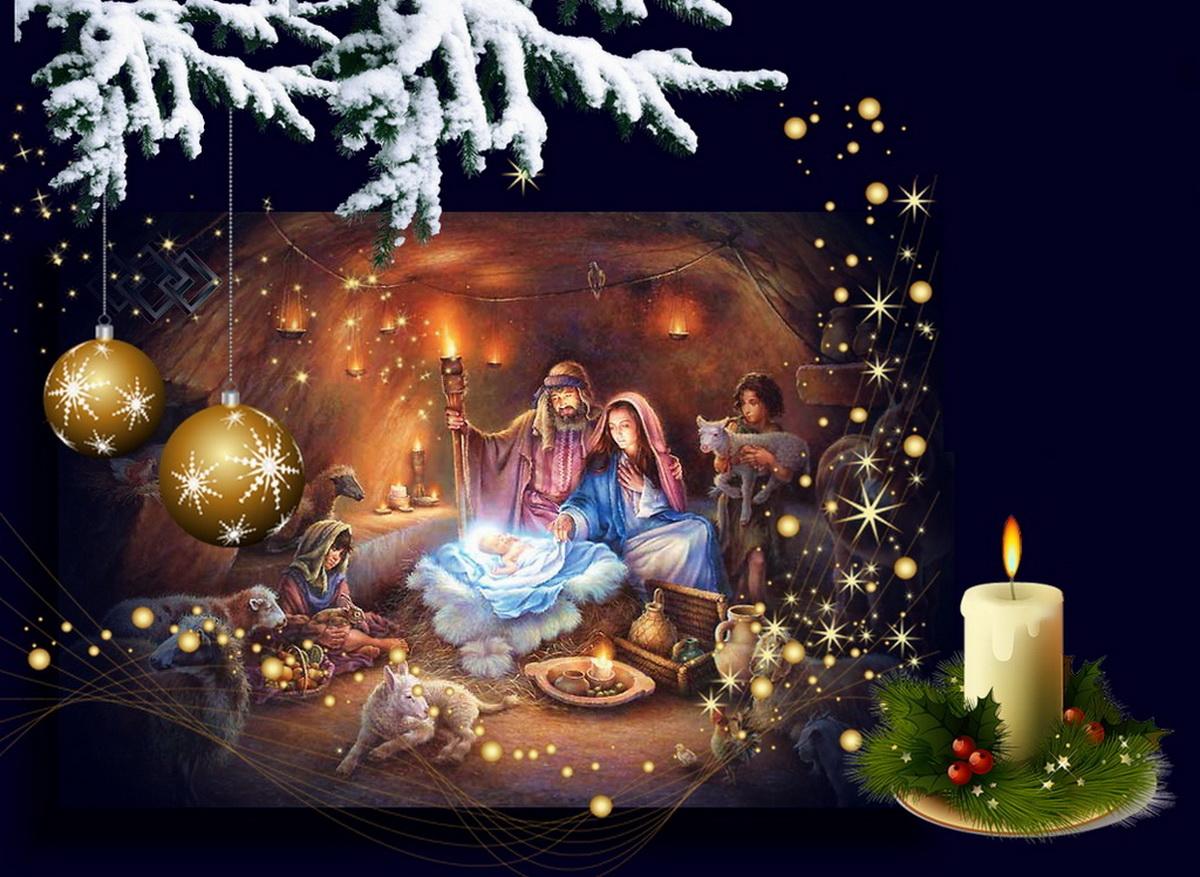 Вифлеемская  звезда
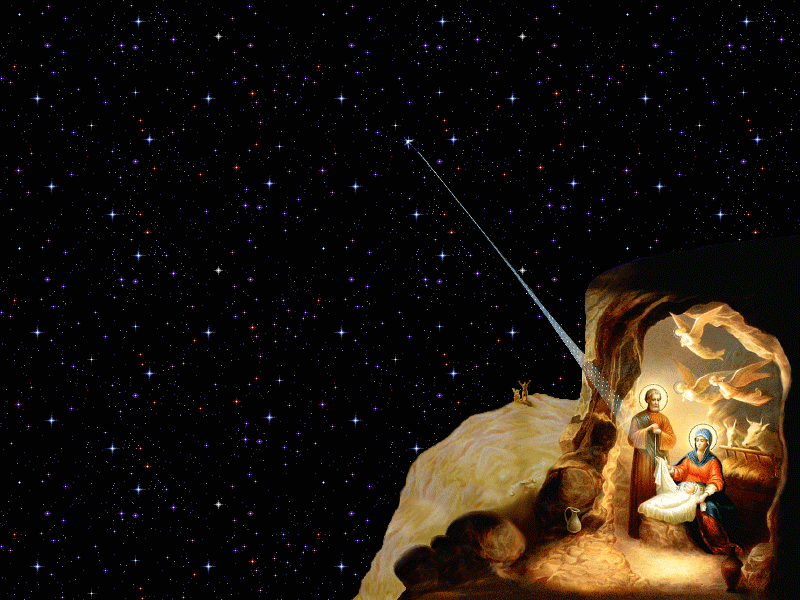 Дары волхвов
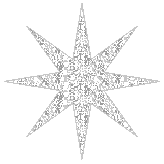 Дары волхвов
золото

смирна
ладан
Вифлеемские младенцы
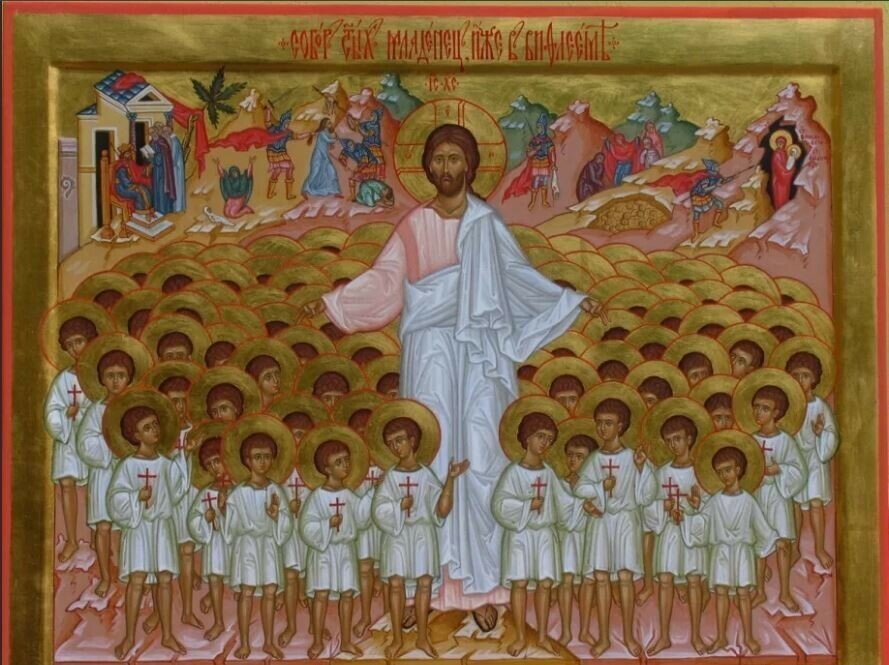 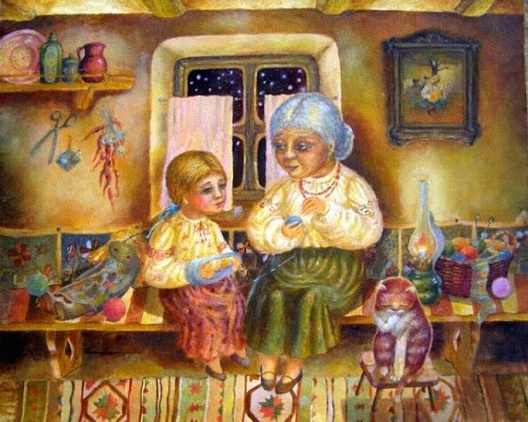 Празднование   Рождества Христова в России.
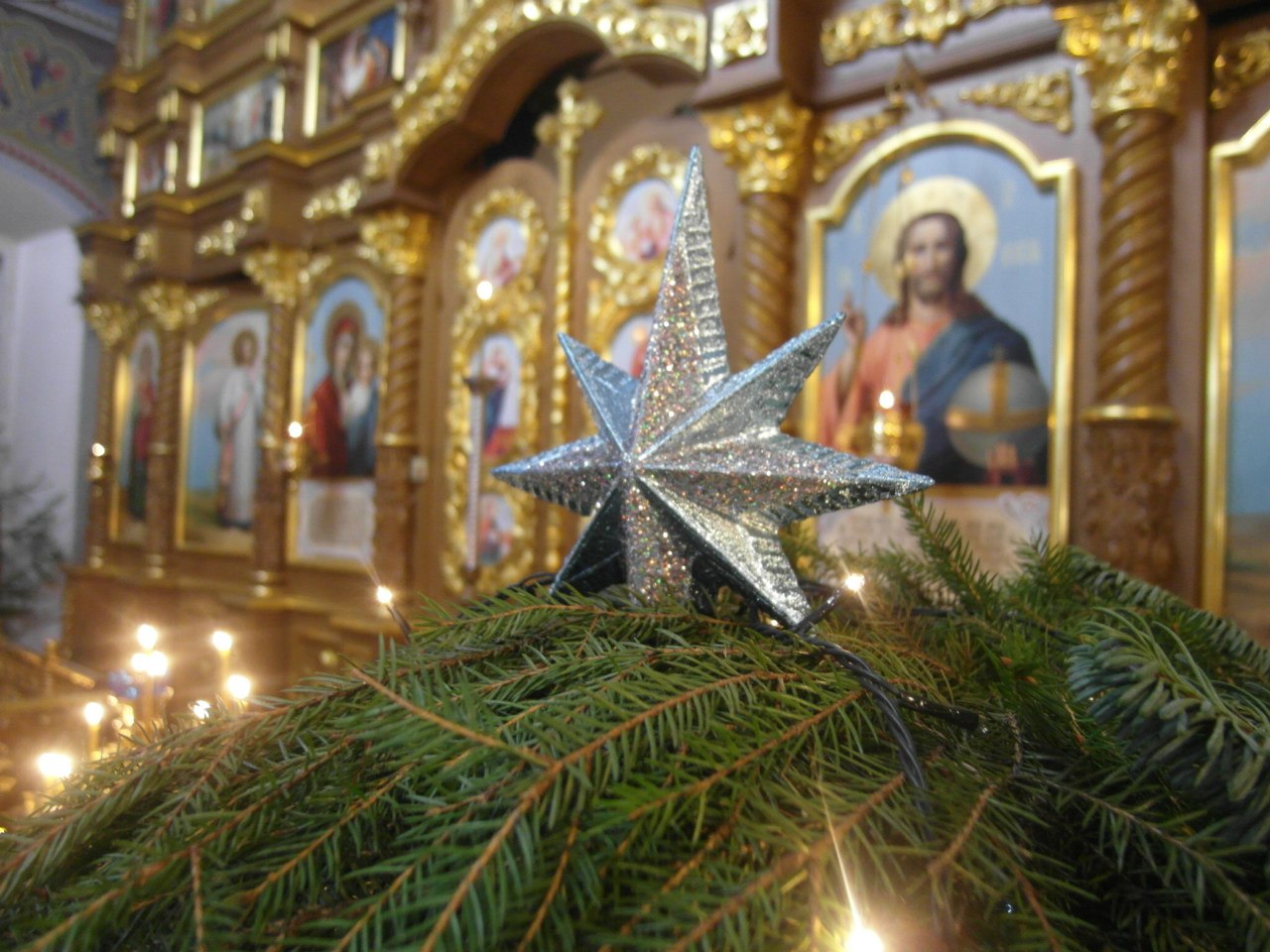 6 января – Рождественский сочельник
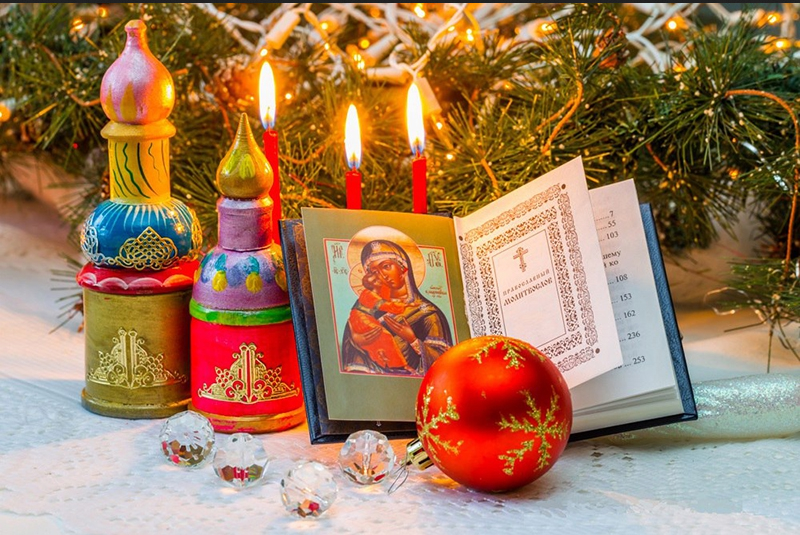 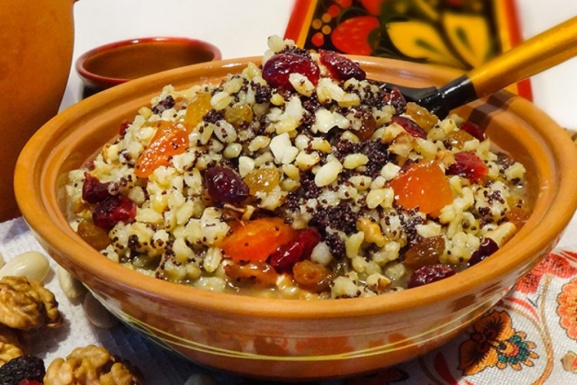 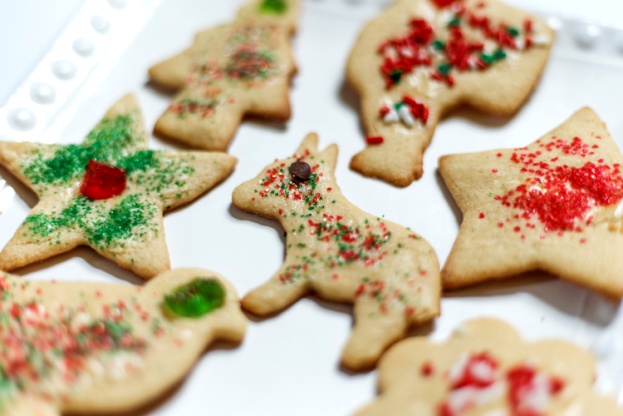 Колядки
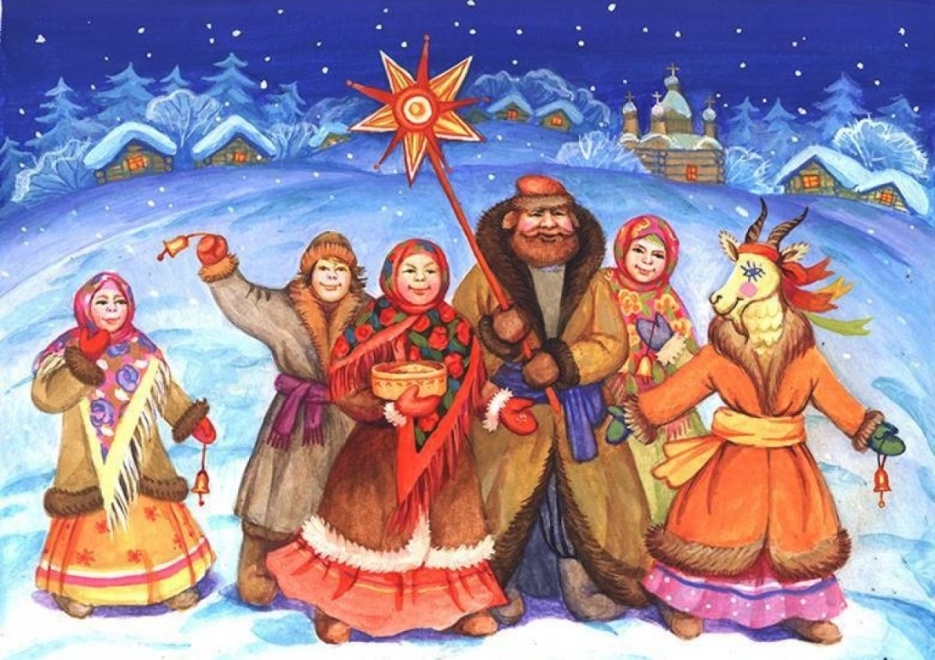 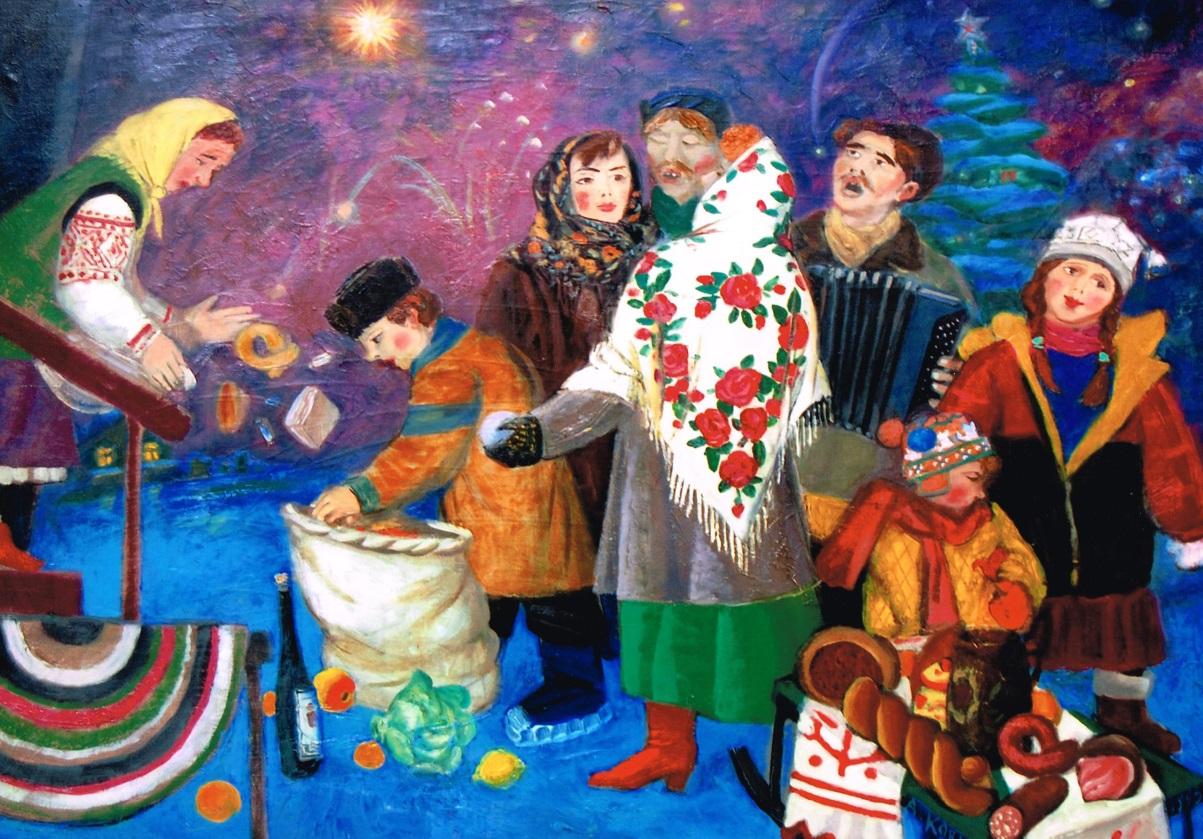 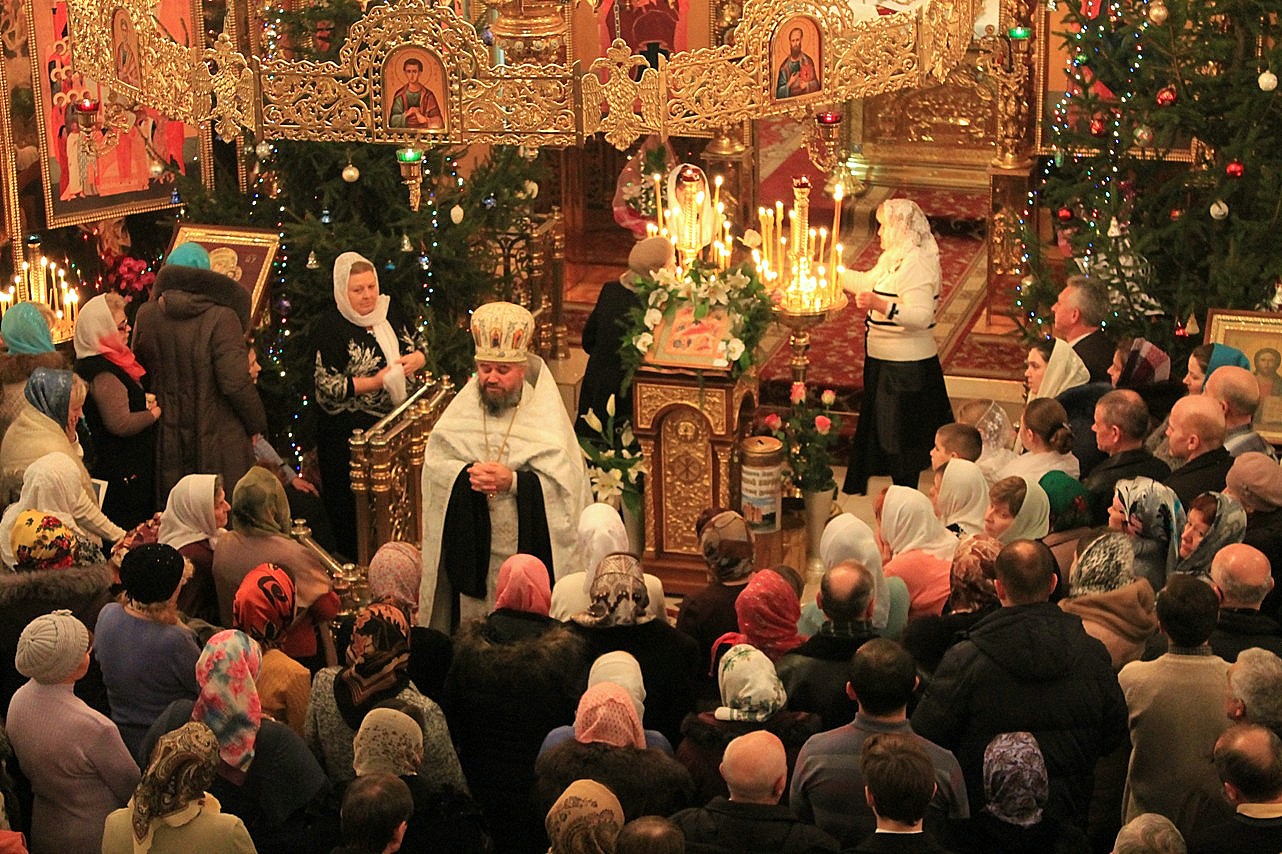 Икона Рождество Христово
- Что мы видим в центре иконы? 
- Почему Младенец родился в бедной пещере?
- Кто изображён наверху?
- Что пели ангелы в ночь Рождества Христова?
- Кто еще изображен на иконе справа и слева от пещеры?
- Как узнали о рождении Спасителя пастухи?
- А как узнали о рождении младенца волхвы?
- Кто находится внизу иконы?
- Что еще изображено на иконе?
Рождественская игра
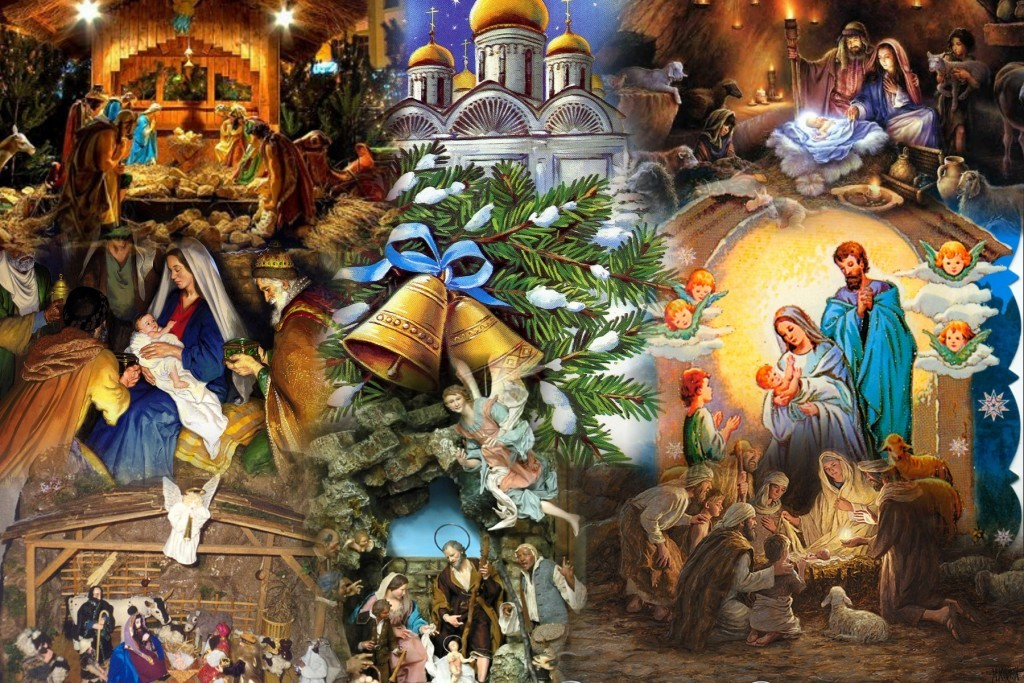 Назовите все слова (только существительные), которые у вас ассоциируются с праздником «Рождество Христово».
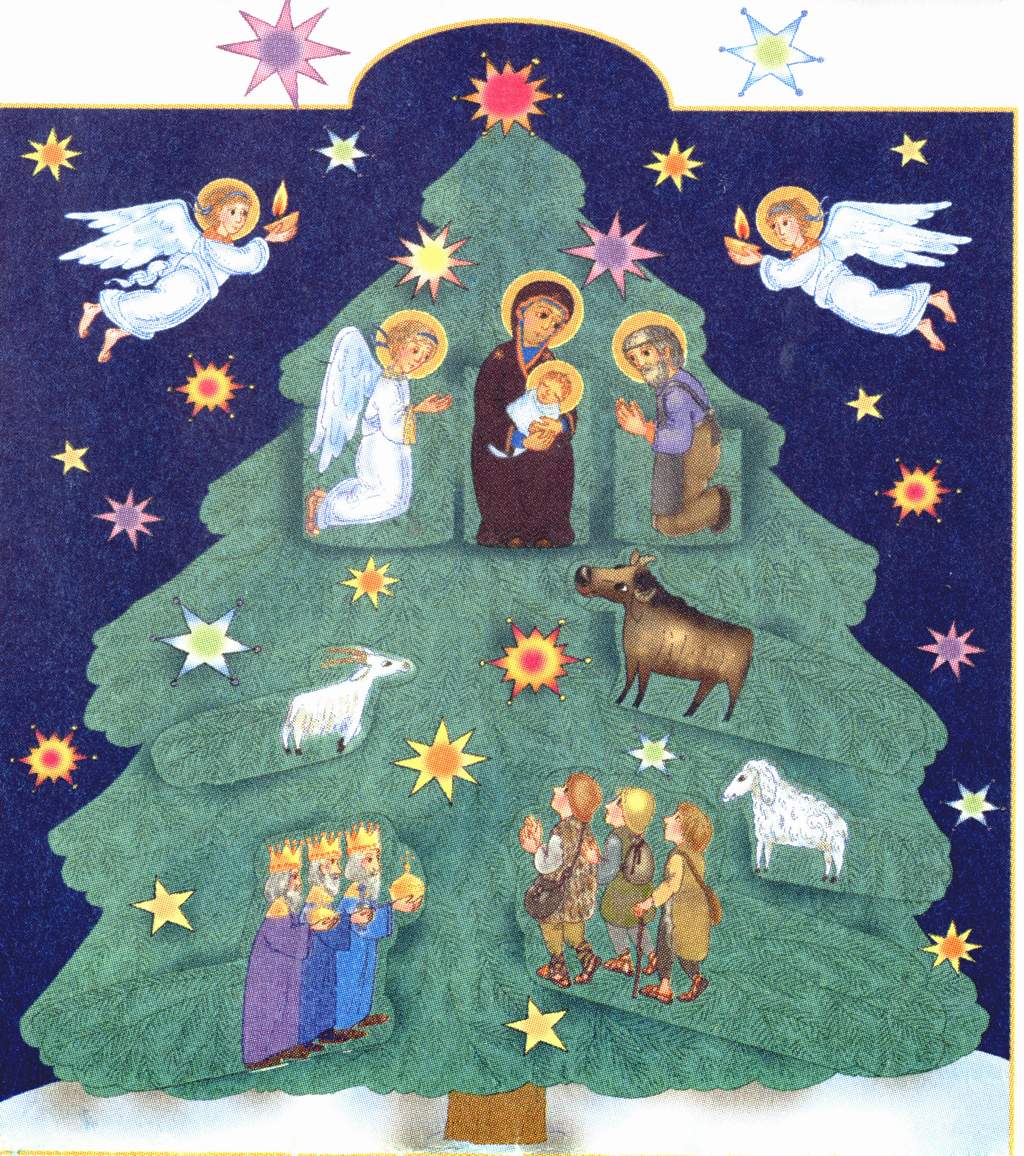 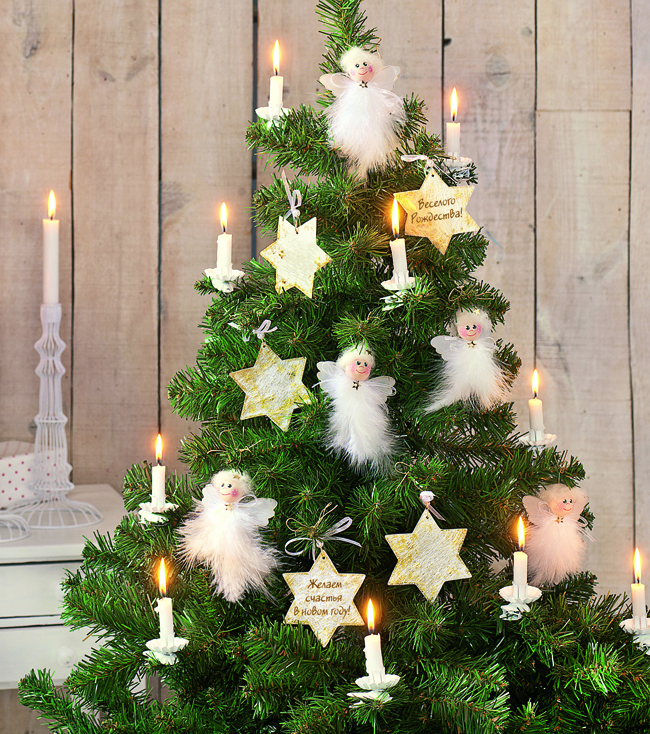 - О каком празднике мы сегодня говорили?
- Что нового вы узнали на уроке?
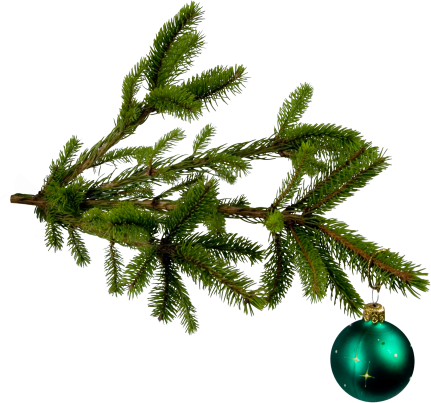 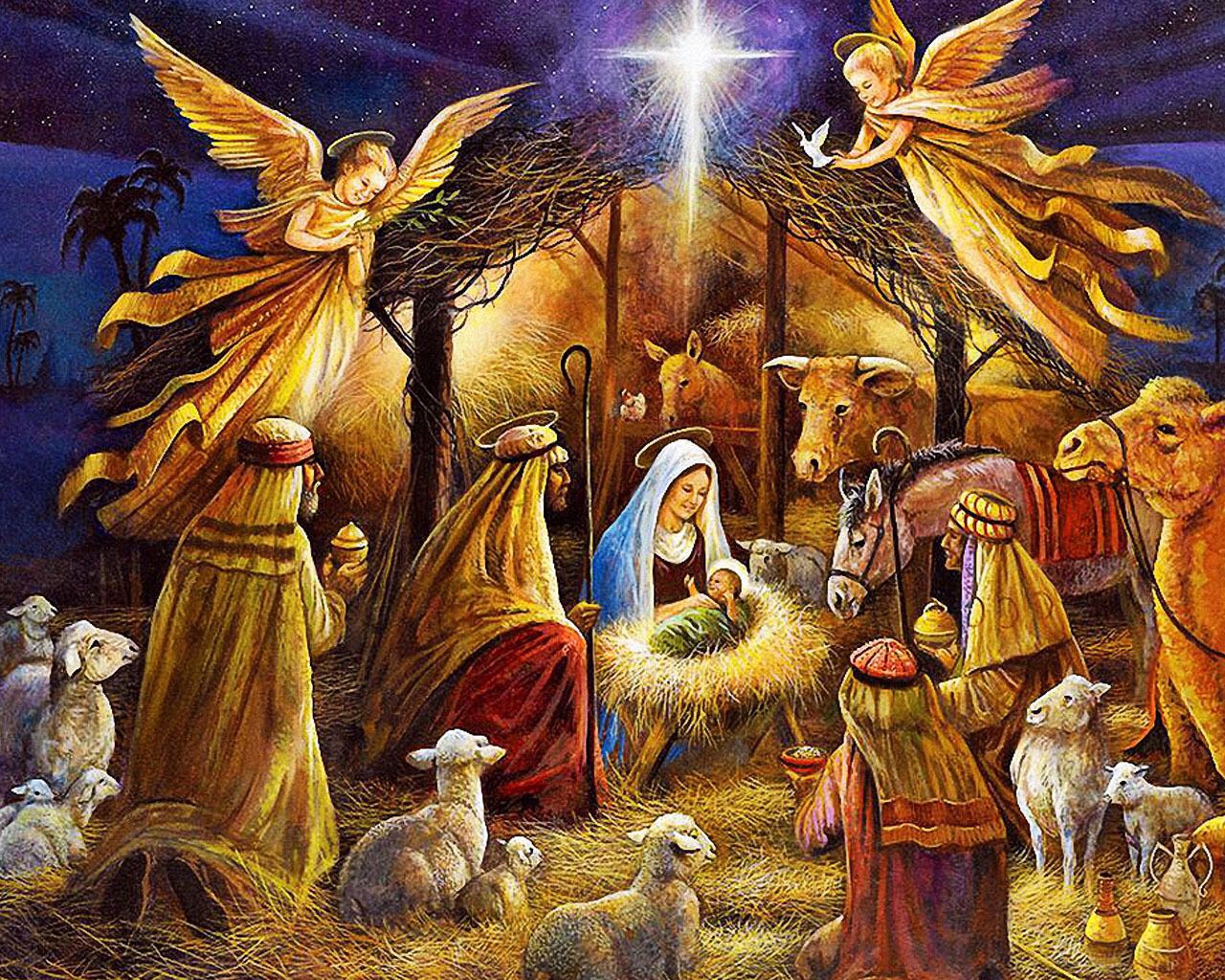 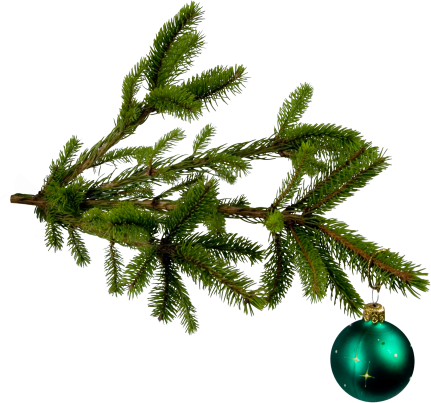 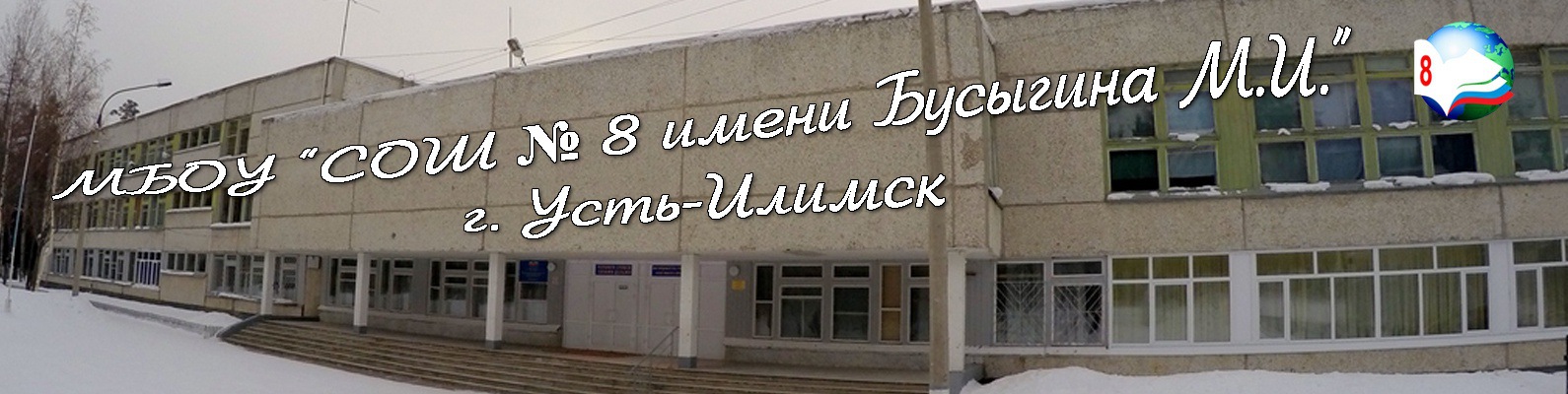 Спасибо за внимание, приглашаю к сотрудничеству!